Урок-КВН по теме 
«Гидросфера» 6 класс
Составила учитель географии-биологии ГБОУ СОШ № 270
Красносельского района г. Санкт-Петербурга
Малютина Т.Г.
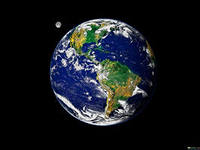 Цель: обобщить и углубить знание учащихся по теме «Гидросфера»
Задачи: 
Образовательная: Закрепить знания по теме «Гидросфера», подвести итог изученному материалу.
Развивающая:  Развивать умение и навыки работы с картографическим материалом, логическое мышление, память, познавательный интерес к предмету. 
Воспитательная:  воспитывать чувство коллективизма, взаимовыручки, доброжелательного отношения к команде – сопернице.
Оборудование: физическая карта полушарий и России, контурные карты, географические атласы,  интерактивная доска, ПК, презентация учителя.
Тип урока: обобщающий.
Форма проведения:  урок-КВН
Технологии: информационно-коммуникационные, обучение в сотрудничестве (групповая форма), развитие критического мышления.
1.РАЗМИНКА
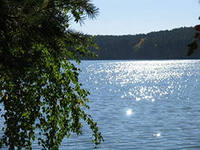 Почему пресная вода на Земле не иссякает? А)Существуют океаны и моря; Б) существуют реки и озера; В) существуют ледники; Г) существуют подземные воды; Д) существует круговорот веществ в природе.
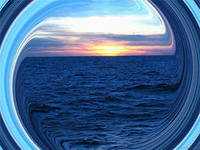 Назовите основную причину круговорота воды в природе: А) холодные и теплые течения; Б) внутреннее тепло Земли; В) энергия Солнца.
Основная причина океанических течений: А) географическое положение океана, Б) нагревание воды солнцем; В) постоянные ветры; г) подземные воды, источники; Д) все перечисленные причины.
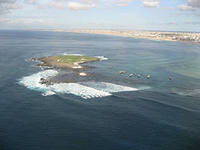 Какая основная причина морских приливов? А) океанические течения; Б) притяжение воды Луной; В) перепад температуры морской воды; г) все вместе взятое.
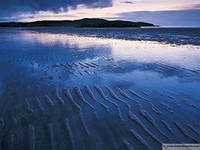 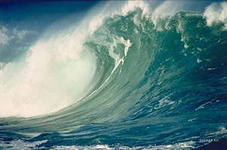 От чего образуются цунами? А) моретрясения, Б) от разности температуры морской воды; В) ветра; Г) океанических течений?
Чем отличается сточное озеро от бессточного? А) происхождением; Б) величиной; В) соленостью; Г) органическим миром.
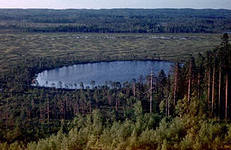 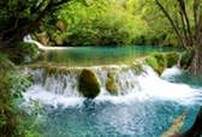 Что входит в понятие «гидросфера»? А) океаны и моря; Б) реки, озера, водохранилища; В) ледники; Г) подземные воды; Д) все перечисленное.
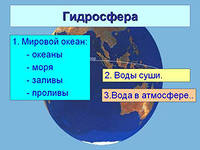 Что включает в себя понятие «внутренние поверхностные воды»? А) реки; Б) озера; В) ледники и подземные воды; Г) болота; Д) все перечисленные воды.
Какие части гидросферы нельзя увидеть на глобусе или карте: А) водохранилища и болота; Б) ледники; В) пересыхающие озера; Г) подземные воды и воду в атмосфере.
В каком состоянии воды в природе больше? А) твердом; Б) жидком; В) газообразном.
Как на физических картах изображают неровности дна? А) изобатами; Б) различными оттенками синего цвета; В) отметками глубин; Г) всеми перечисленными способами.
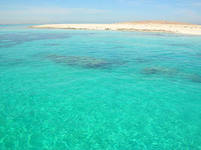 В каком море наибольшая соленость воды? А) Черном; Б) Средиземном; В) Каспийском; Г) Красном; Д) Карибском.
Что такое архипелаг? А) коралловые острова; Б) материковые острова; В) вулканические острова; Г) группа островов.
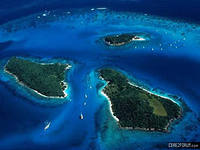 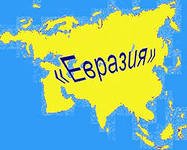 Назовите материк, который омывается четырьмя океанами: А) Евразия; Б) Африка; В) Австралия; Г) Северная Америка; Д) Южная Америка
Конкурс «Перевертыши»
Живая суша
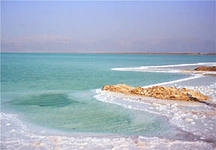 Мертвое море
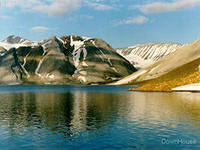 Старая вода
Новая Земля
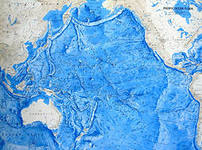 Буйный материк
Тихий океан
Тихий океан
Конкурс «Аукцион»
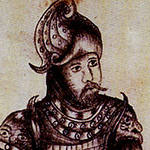 1. ОСТРОВ:
А) открыт викингом (европейцем) Эриком Рыжим.                           5 баллов
Б) Название острова переводится как «Зеленая страна»                    4 балла
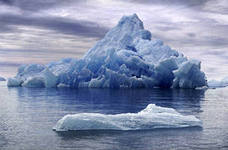 В) Является поставщиком айсбергов в океан                                          3 балла
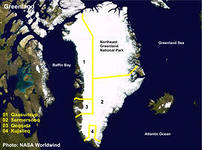 Г) Это самый большой остров на Земле                                                    2 балла
Д) Находится у берегов Северной Америки                                            1 балл
2. полуостров:
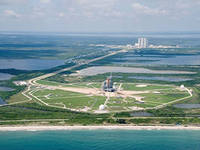 А) Здесь находится мыс Канаверал - место старта американских космических кораблей -  5 баллов
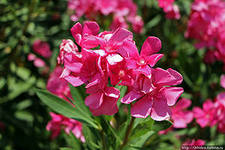 Б) В переводе его название означает «цветущий»                                 4 балла
В) Одноименное название носит штат США                                              3 балла
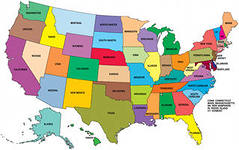 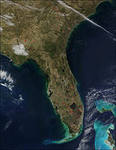 Г) Омывается водами Мексиканского залива                                           2 балла
Д) Название начинается на букву «Ф»                                                        1 балл
КОНКУРС «АЛФАВИТ»
Подберите на каждую букву алфавита по одному объекту гидросферы: 
А –
Б-
В-
Г-
Конкурс капитанов
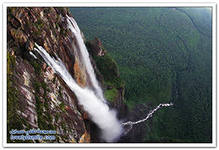 Как называется самый высокий водопад в мире
+ 1 очко за высоту
+ 1 очко за материк, на котором он находится
Как называется самая длинная река в мире?
+ 1 очко за длину
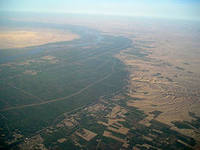 +1 очко за материк, на котором находится
Конкурс «Отгадай кроссворд»
1. Ледяная глыба, плавающая в океане.
2. Крупнейший массив суши Земли, окруженный океанами и морями.
3. Место выхода грунтовой воды на земную поверхность.
4. Название моря, глубоко вдающегося в сушу.
5. Место, где река берет свое начало.
6. Углубление в речной долине, по которому река течет постоянно.
7. Подводная мелководная часть морей.
8. Место, где река впадает в озеро, море.
9. Название пластов горных пород, не пропускающих воду.
10. Граница между бассейнами рек.
Конкурс СУПЕРЭРУДИТОВ
Вопросы для первой команды:
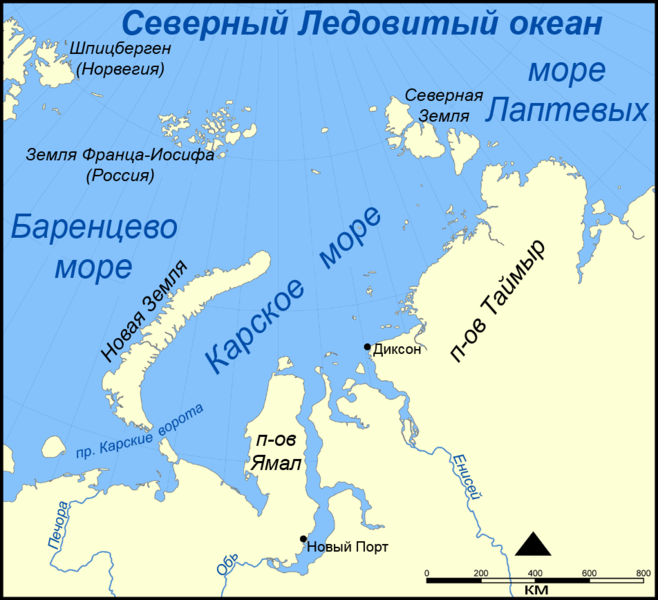 В какие ворота нельзя забить гол?
Какой полуостров жалуется на свою величину?
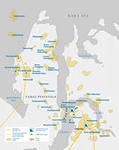 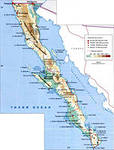 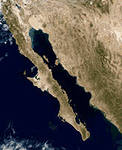 Какой полуостров в переводе означает «горячий горн» в смысле раскаленная на солнце Земля?
Какая земля никогда не состарится?
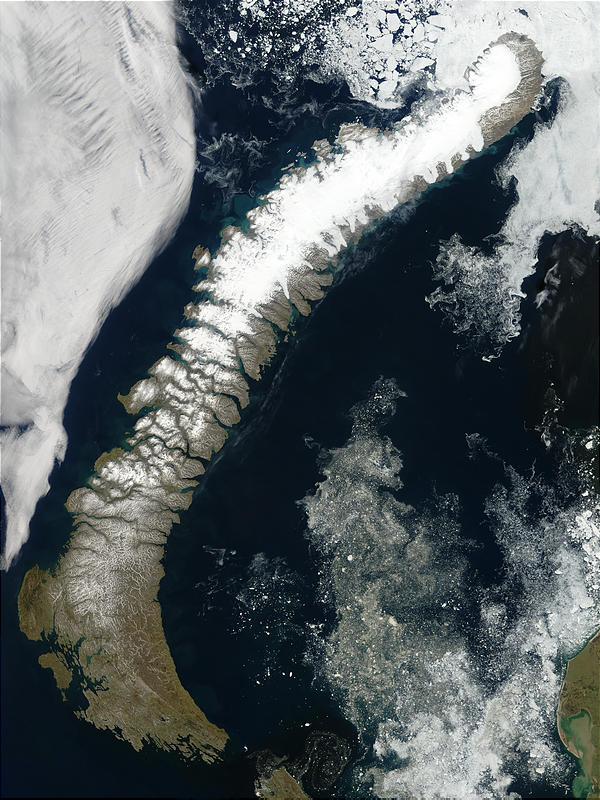 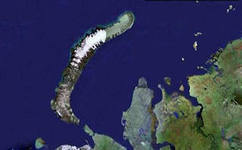 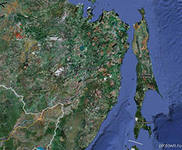 Какой остров своим очертанием похож на рыбу?
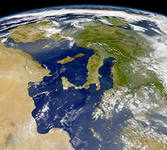 Какой полуостров своим очертанием напоминает сапог?
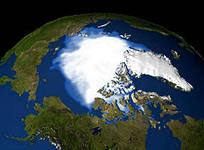 Где находятся чертоги Снежной Королевы?
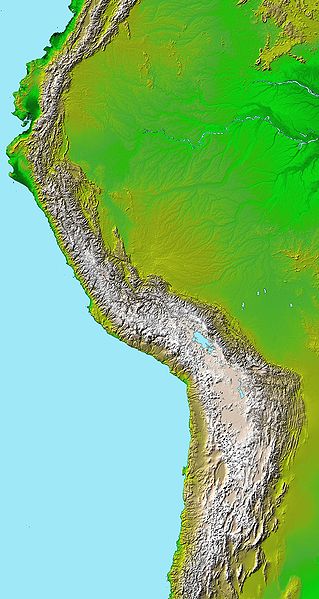 Какие горы в переводе означают медные?
Сколько названий Виктория (победа) вы можете найти на карте или глобусе?
Как называется полуостров в Евразии, древнее название которого Анатолия, что означает восход, восток?
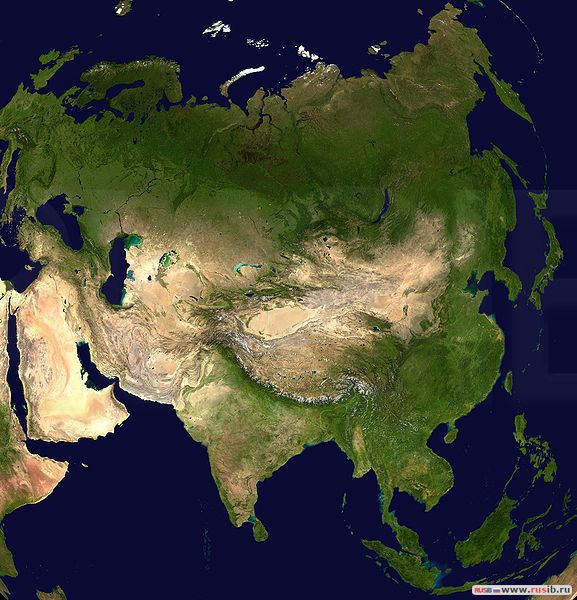 Название пролива в переводе означающее «рукав»?
Пролив, название которого происходит от греческого слова бос «бык», «бычий брод»
Раньше поморы его называли Студеным, а также Русским и Мурманским. А какое название море носит сейчас?
Какую реку китайцы называют «жёлтой» ?
Вопросы для второй команды:
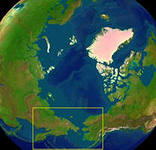 Какой пролив соединяет 2 моря и 2 океана, разделяет 2 материка и 2 государства
Назовите «цветные»  моря.
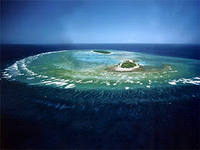 Как называется самая большая постройка, созданная на Земле живыми организмами?
Какое море-озеро самое солёное в мире?
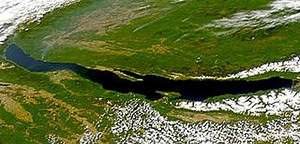 Какое озеро самое глубокое?
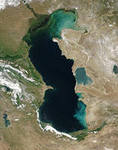 Какое озеро самое большое по площади?
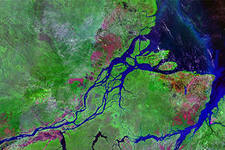 Самая полноводная река в мире? Площадь её бассейна сравнима с площадью Австралии.
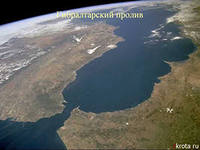 Древнее название этого пролива Геркулесовы столпы, а как он называется сейчас?
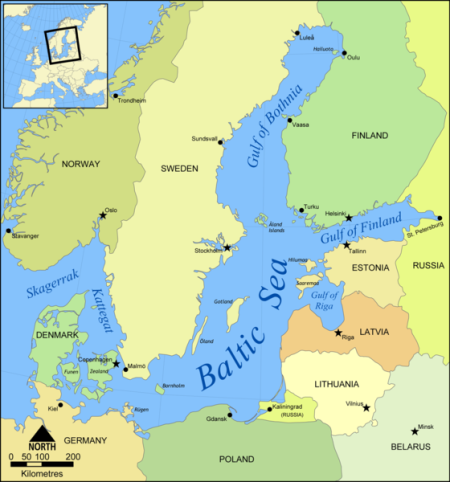 Какое море в древности  называлось Янтарным, а также Варяжское?
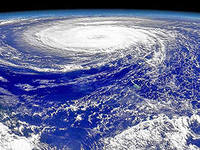 «Есть река в океане: она не высыхает во время сильных засух и не разливается во время половодий. Берегами ее и руслом служат слои холодной воды, между которыми быстро струятся ее теплые синие воды. Нигде на земном шаре нет столь величественного потока. Он быстрее Амазонки, стремительнее Миссисипи, и масса обеих этих рек,  взятых вместе не составит тыс. доли объёма воды, который несёт он»  О чем речь?
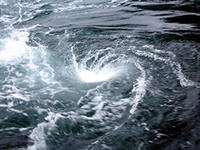 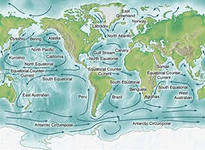 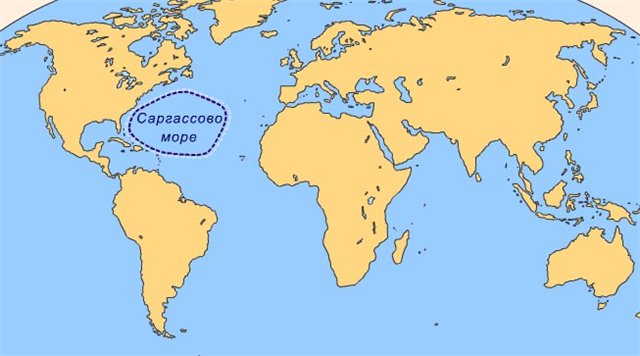 Какое море не имеет берегов,  его границей служат течения?
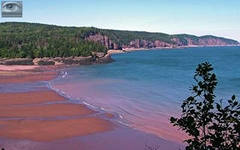 Залив, высота приливов в котором достигает 18 метров
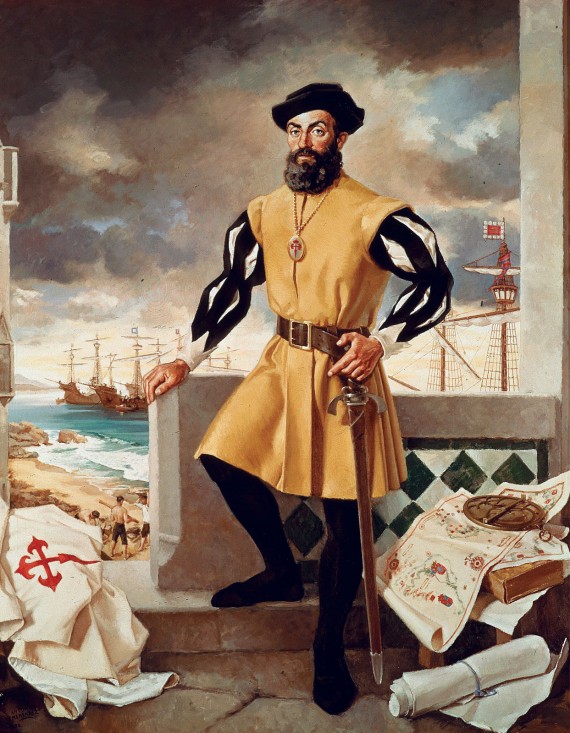 Мореплаватель, совершивший первое кругосветное путешествие (плавание) и доказавший единство Мирового океана.
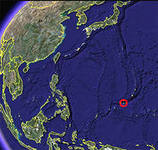 Как называется самая глубоководная впадина в мире?
Конкурс «Определи  по географическим координатам водный объект»
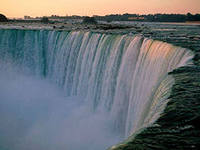 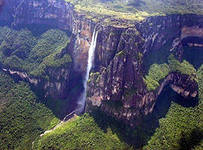 43◦ с. ш. 79◦ з. д.
6◦ с. ш. 62 ◦ з. д.